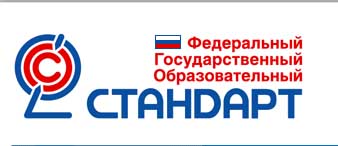 Рабочая программа по литературе
Т.И. Эйхенбаум, руководитель РМО учителей литературы Ленинского района Челябинского городского округа
Содержание
ПОЯСНИТЕЛЬНАЯ ЗАПИСКА
Нормативно-правовые документы
Программа по литературе  для  5-9 классов составлена в соответствии с нормативными документами:
ОСНОВНЫЕ ФУНКЦИИ ПРОГРАММЫ
Данная программа по литературе для основной школы обеспечивает преемственность обучения с подготовкой учащихся в начальной школе.
Программа реализует следующие основные функции:
- информационно-методическую;
- организационно-планирующую;
- контролирующую.
Информационно-методическая функция позволяет всем участникам учебно-воспитательного процесса получить представление о целях, содержании, общей стратегии образования, воспитания и развития школьников средствами учебного предмета, о специфике каждого этапа  обучения.
Организационно-планирующая функция предусматривает выделение этапов обучения, определение количественных и качественных характеристик  учебного материала и уровня подготовки учащихся по литературе  на каждом этапе.
Контролирующая функция заключается в том, что программа, задавая требования  к уровню обученности школьников на каждом этапе  обучения, может служить основой для сравнения полученных в ходе  контроля результатов.
Цели и задачи изучения учебного предмета в школеЦенностные ориентиры содержания учебного предмета
воспитание духовно развитой личности, готовой к самопознанию и самосовершенствованию, способной к созидательной деятельности в современном мире; формирование гуманистического мировоззрения, национального самосознания, гражданской позиции, чувства патриотизма, любви и уважения к литературе и ценностям отечественной культуры;
развитие представлений о специфике литературы в ряду других искусств; культуры читательского восприятия художественного текста, понимания авторской позиции, исторической и эстетической обусловленности литературного процесса; образного и аналитического мышления, эстетических и творческих способностей учащихся, читательских интересов, художественного вкуса; устной и письменной речи учащихся;
освоение текстов художественных произведений в единстве содержания и формы, основных историко-литературных сведений и теоретико-литературных понятий; формирование общего представления об историко-литературном процессе;
совершенствование умений анализа и интерпретации литературного произведения как художественного целого в его историко-литературной обусловленности с использованием теоретико-литературных знаний; написания сочинений различных типов; поиска, систематизации и использования необходимой информации, в том числе в сети Интернета.
 (Стандарт 2004 г.)
Задачи изучения литературы в основной школе:
1)	 развитие интеллектуальных и творческих способностей учащихся, необходимых для успешной социализации и самореализации личности;
2)	 постижение учащимися вершинных произведений отечественной и мировой литературы, их чтение и анализ, основанный  на понимании образной природы искусства, опирающийся на принципы единства художественной формы и содержания, связи искусства с жизнью, историзма;
3)	 поэтапное, последовательное формирование умений читать, комментировать, анализировать и интерпретировать художественный текст;
4)	 овладение возможными алгоритмами постижения смыслов, заложенных в художественном тексте (или любом другом речевом высказывании), и создание собственного текста, представление своих оценок и суждений по поводу прочитанного;
5)	 овладение важнейшими общеучебными умениями и универсальными учебными действиями (формулировать цели деятельности, планировать ее, осуществлять библиографический поиск, находить и обрабатывать необходимую информацию из различных источников, включая интернет и др.);
6)	использование опыта общения с произведениями художественной литературы в повседневной жизни и учебной деятельности, речевом самосовершенствовании.
(ФГОС)
Общая характеристика учебного предмета
Специфика учебного предмета «Литература» определяется тем, что он представляет собой единство словесного искусства и основ науки (литературоведения), которая изучает это искусство.
Литература, как искусство словесного образа, — особый способ познания жизни, художественная модель мира, обладающая такими важными отличиями от собственно научной картины бытия, как высокая степень эмоционального воздействия, метафоричность, многозначность, ассоциативность, незавершенность, предполагающие активное сотворчество воспринимающего.
Место предмета «Литература» в учебном плане
Федеральный базисный (образовательный) учебный план для образовательных учреждений Российской Федерации  предусматривает обязательное изучение литературы на этапе основного общего образования в объеме 455 часов.
По учебному плану ОУ:
Планируемые результаты изучения учебного предмета
Личностные результаты:
совершенствование духовно-нравственных качеств личности, воспитание чувства любви к многонациональному Отечеству, уважительного отношения к русской литературе, к культурам других народов;
использование для решения познавательных и коммуникативных задач различных источников информации (словари, энциклопедии, Интернет-ресурсы и др.)
Метапредметные результаты:
- умение понимать проблему, выдвигать гипотезу, структурировать материал,          подбирать аргументы для подтверждения собственной позиции, выделять причинно-следственные связи в устных и письменных высказываниях, формулировать выводы;
- умение самостоятельно организовывать собственную деятельность, оценивать ее, определять сферу своих интересов;
- умение работать с разными источниками информации, находить ее, анализировать, использовать в самостоятельной деятельности.
Предметные результаты:
Содержание учебного предмета «Литература»
Национальные региональные этнокультурные особенности
Тематическое планирование учебного предмета  «Литература»
Учебно-методическое и материально-техническое обеспечение образовательного процесса
Дидактическое и методическое обеспечение
УМК, вошедшие в Федеральный перечень учебников (Приказ № 253 от 31 марта 2014 г.):
Под ред. Коровиной В.Я.
Под ред. Курдюмовой Т.Ф.
Под ред. Ланина Б.А.
Под ред. Меркина Г.С. (Инновационная школа)
Под ред. Сухих И.Н.
Под ред. Чертова В.Ф.
Материально-техническое обеспечение
Наличие в достаточном количестве экземпляров текстов, включенных в обязательную программу и в авторские программы.
Наличие нормативных документов по предмету «Литература».
Наличие электронных библиотек, включающих комплекс информационно-справочных материалов, объединенных системой навигации и ориентированных на различные формы познавательной деятельности, в том числе исследовательскую проектную работу.
Наличие демонстрационных пособий на бумажном и электронном носителях, экранно-звуковых пособий, ТСО. (Представлен подробный перечень технических средств).
Информационно-коммуникационные средства
Планируемые результаты изучения учебного предмета «Литература»
ПЛАНИРОВАНИЕ
Смотреть:
Методическое письмо о преподавании литературы 
Локальный акт школы
Использованная литература:
Федеральный государственный образовательный стандарт основного общего образования http: //www.edu.ru/db/mo/Data/d_10/prm1897-1.pdf
Примерная основная образовательная программа образовательного учреждения 
Примерная программа по литературе 5-9 кл. http://window.edu.ru/window/library?p_mode=1&p_qstr=%D0%9F%D1%80%D0%B8%D0%BC%D0%B5%D1%80%D0%BD%D0%B0%D1%8F+%D0%BF%D1%80%D0%BE%D0%B3%D1%80%D0%B0%D0%BC%D0%BC%D0%B0+%D0%BE%D1%81%D0%BD%D0%BE%D0%B2%D0%BD%D0%BE%D0%B3%D0%BE+%D0%BE%D0%B1%D1%89%D0%B5%D0%B3%D0%BE+%D0%BE%D0%B1%D1%80%D0%B0%D0%B7%D0%BE%D0%B2%D0%B0%D0%BD%D0%B8%D1%8F&p_sort=2&p_nr=20
Авторская программа по литературе 5-9 кл.
Приказ Министерства образования и науки РФ от 04 октября 2010 г. N 986 «Об утверждении федеральных требований к образовательным учреждениям в части минимальной оснащенности учебного процесса и оборудования учебных помещений», зарегистрирован в Минюсте РФ 8 февраля 2010 г., регистрационный N 16299.

Письмо Минобрнауки РФ от 24.11.2011 № МД-1552/03"Об оснащении общеобразовательных учреждений учебным и учебно-лабораторным оборудованием"(вместе с «Рекомендациями»)
УСПЕХОВ В ВАШЕЙ РАБОТЕ!